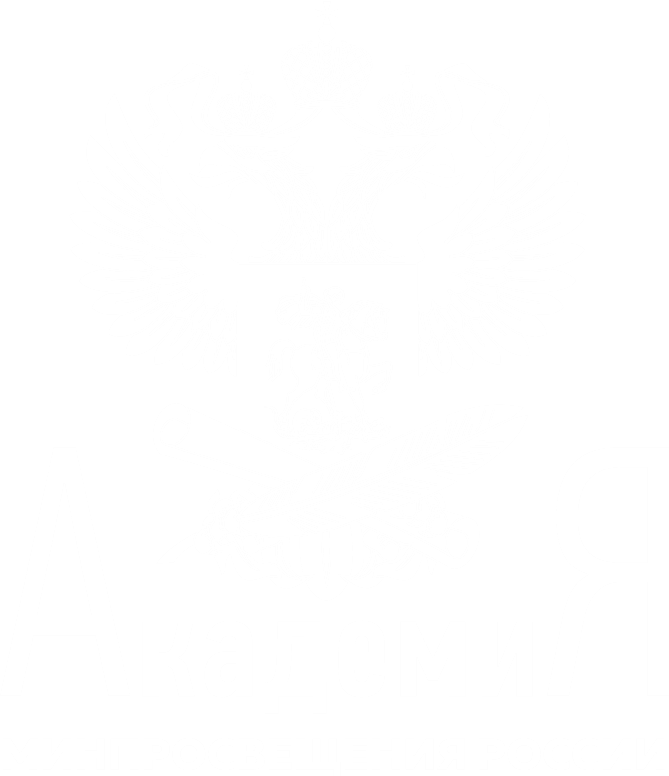 МЕРОПРИЯТИЯ АКАДЕМИИ МИНПРОСВЕЩЕНИЯ, 
НАПРАВЛЕННЫЕ НА ПОДГОТОВКУ К УЧАСТИЮ 
В МЕЖДУНАРОДНЫХ ИССЛЕДОВАНИЯХ КАЧЕСТВА ОБРАЗОВАНИЯ
Кузьмин Павел Владимирович, 
и.о. директора ФГАОУ ДПО «Академия Минпросвещения России»
МЕРОПРИЯТИЯ АКАДЕМИИ
РЕАЛИЗАЦИЯ ПРОЕКТА «ШКОЛА СОВРЕМЕННОГО УЧИТЕЛЯ» (9 ДПП ПК): ТРИ МОДУЛЯ ПО ФУНКЦИОНАЛЬНОЙ ГРАМОТНОСТИ
20 СЕНТЯБРЯ –                              10 ДЕКАБРЯ 2021
ОЦЕНКА КОМПЕТЕНЦИЙ УЧИТЕЛЕЙ В ОБЛАСТИ ФОРМИРОВАНИЯ ФУНКЦИОНАЛЬНОЙ ГРАМОТНОСТИ (СОВМЕСТНО С ФИОКО)
ЯНВАРЬ-ФЕВРАЛЬ 2022
ОБУЧЕНИЕ ПО ДПП ПК :
«ФОРМИРОВАНИЕ МАТЕМАТИЧЕСКОЙ ГРАМОТНОСТИ», 72 часа
«ФОРМИРОВАНИЕ ЕСТЕСТВЕННО-НАУЧНОЙ ГРАМОТНОСТИ», 72 часа
«ФОРМИРОВАНИЕ ЧИТАТЕЛЬСКОЙ ГРАМОТНОСТИ», 72 часа
1 МАРТА – 27 АПРЕЛЯ 2022
МЕТОДИЧЕСКИЕ РЕКОМЕНДАЦИИ ПО ФОРМИРОВАНИЮ ФУНКЦИОНАЛЬНОЙ ГРАМОТНОСТИ
ЯНВАРЬ 2022
ОНЛАЙН-МАРАФОН ФУНКЦИОНАЛЬНОЙ ГРАМОТНОСТИ

Аудитория: учителя, управленческие команды образовательных организаций, обучающиеся, студенты и преподаватели педагогических вузов

Форма проведения: вебинары, мастер-классы, онлайн-диагностика
6 – 10 ДЕКАБРЯ 2021
Проект «ШКОЛА СОВРЕМЕННОГО УЧИТЕЛЯ»
Базовая
Вариативная
Раздел «Государственная политика 
в образовании»
Раздел «Гибкие компетенции современного учителя»
Раздел «Современный учитель»
Модуль «Специфика предметного содержания»
Специфика учебного предмета
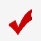 Трудные темы предметного содержания
Финансовая грамотность
Особенности заданий ЕГЭ и требования к их выполнению
Государственная политика в сфере общего образования
Российской Федерации
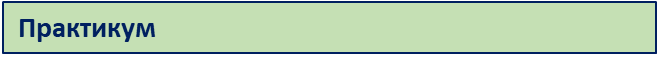 ИЛИ
Модуль «Особенности современной методики   преподавания»
Особенности современной  методики   преподавания
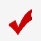 Креативное мышление и глобальные компетенции
Виды оценивания на уроке
Применение цифровых образовательных технологий на уроке
Практикум
Цифровая трансформация образования
Модуль «Формирование функциональной грамотности»
Умения, характеризующие ФГ
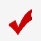 Задания, развивающие ФГ на уроках …
Развитие ФГ на уроках и во внеурочной деятельности …
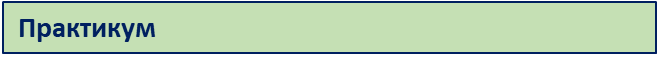 СОДЕРЖАТЕЛЬНЫЕ ЛИНИИ ОБУЧЕНИЯ ПО ДПП ПК
Обучение учителей естественно-научного, математического и гуманитарного циклов (по заявкам субъектов РФ)
В содержании обучения:
Особенности международных исследований качества образования, компетенции в области функциональной грамотности (по направлениям)
Методика формирования компетенций в области функциональной грамотности (по направлениям) в урочной и внеурочной деятельности
Разбор заданий по функциональной грамотности из банков заданий PISA, ИСРО РАО, ФИПИ
Практикумы по решению заданий по функциональной грамотности
Методические рекомендации по формированию функциональной грамотности
Сетевая форма реализации: 
Академия (48ч.) + ЦНППМ (24ч.)
В рамках подготовки к обучению по программе будет осуществляться 
очная подготовка команд тьюторов ЦНППМ по реализации практических модулей (на базе субъектов РФ)
ОЦЕНКА КОМПЕТЕНЦИЙ УЧИТЕЛЕЙ В ОБЛАСТИ ФОРМИРОВАНИЯ ФУНКЦИОНАЛЬНОЙ ГРАМОТНОСТИ
ЦЕЛЬ ОЦЕНКИ: 
выявление дефицитов учителей в области формирования функциональной грамотности
ПРОВЕДЕНИЕ ОЦЕНКИ компетенций учителей в области методики формирования функциональной грамотности - ФИОКО
РЕЗУЛЬТАТЫ ДИАГНОСТИКИ: 
основание для формирования образовательного контента и взаимодействия с ЦНППМ субъектов РФ
основание для формирования образовательного контента
Субъект РФ на основании информационного письма в РОИВ:
 направляет учителей на мероприятия по оценке компетенций в области формирования функциональной грамотности;
направляет учителей на обучение по ДПП ПК в соответствии с установленной квотой.
МЕТОДИЧЕСКИЕ РЕКОМЕНДАЦИИ ПО ФОРМИРОВАНИЮ ФУНКЦИОНАЛЬНОЙ ГРАМОТНОСТИ
МАТЕМАТИЧЕСКАЯ ГРАМОТНОСТЬ
ЕСТЕСТВЕННО-НАУЧНАЯ ГРАМОТНОСТЬ
ЧИТАТЕЛЬСКАЯ ГРАМОТНОСТЬ
Формирование функциональной грамотности:
в урочной деятельности по предмету в контексте формирования метапредметных результатов обучения
с использованием банков заданий ИСРО РАО, ФИПИ, PISA
Используются в работе ИРО/ИПК/ЦНППМ/методических служб/педагогических работников субъектов РФ
ОНЛАЙН-МАРАФОН ФУНКЦИОНАЛЬНОЙ ГРАМОТНОСТИ
(ПРИМЕРНАЯ ПРОГРАММА)